NIKOLA  TESLA
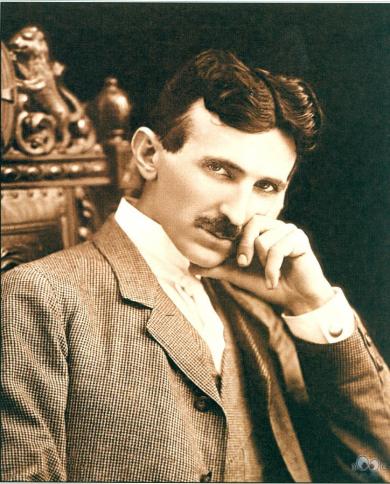 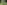 Nikola Tesla rođen je 10. srpnja 1856. godine u Smiljanu u Hrvatskoj.
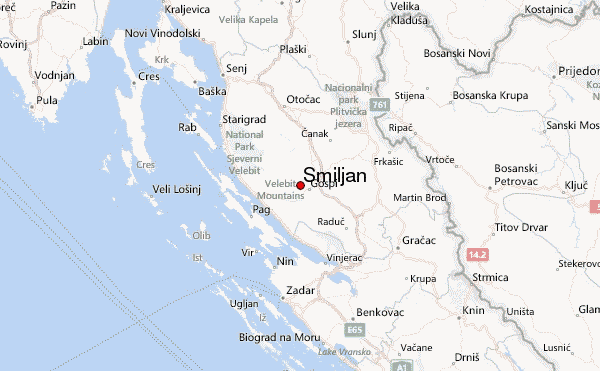 Bio je hrvatski i američki znanstvenik i izumitelj (srpskog podrijetla).
Gotovo cijeli život je radio u SAD-u gdje je i ostvario svoje izume.

U Budimpešti je zamislio primjenu višefaznih izmjeničnih struja za ostvarenje okretnog magnetskog polja koje bi uzrokovalo vrtnju u elektromotoru.
Rodna kuća i spomenik Nikoli Tesli u Smiljanu.
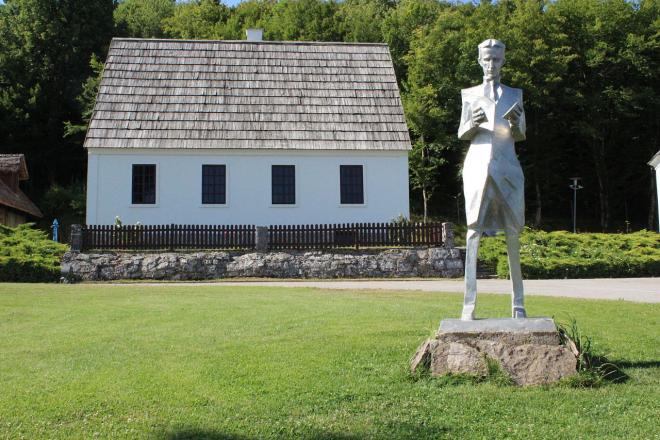 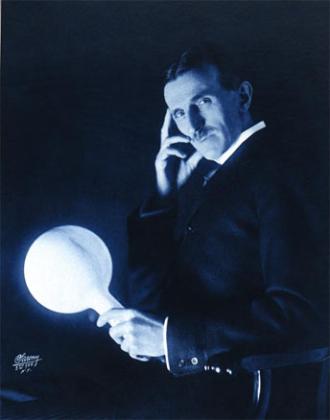 Godine 1885. Nikola Tesla je osnovao vlastitu tvrtku Tesla Electric Light and Manufacturing Company za proizvodnju električnih lučnica.
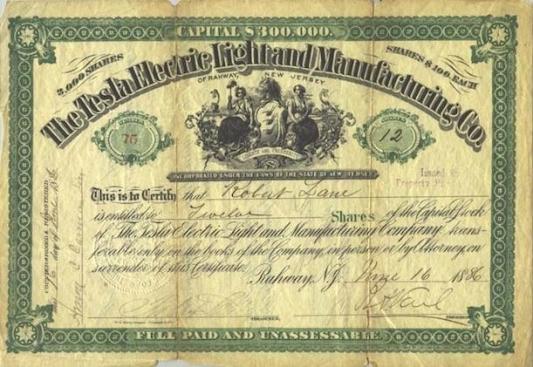 Teslin sustav višefaznih električnih struja i njegovu električnu rasvjetu prikazan je na Svjetskoj izložbi u Chicagu 1893. godine.
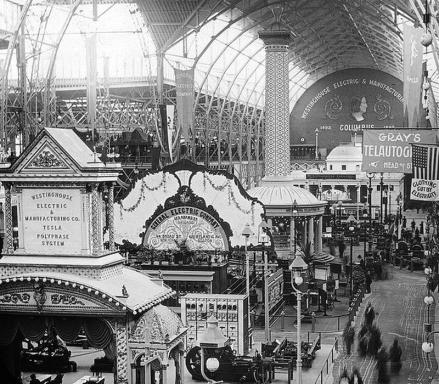 Napravio je model broda s kojim je pomoću električnih signala bežično upravljao na daljinu. Javno ga je pokazao 1898. g. u New Yorku.
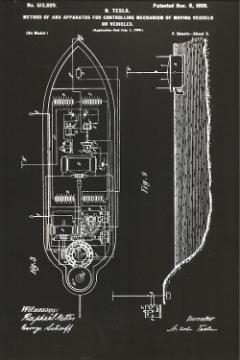 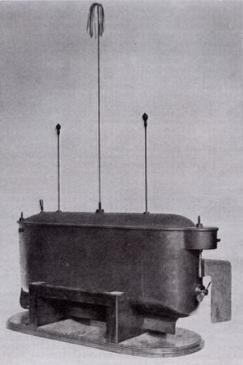 Nikola Tesla izumio je stotine izuma, većinom iz elektrotehnike, od kojih su neki nažalost manje poznati javnosti.

On je naime na razvoj nekih svojih strojeva od 1909. do 1930 g. potrošio stotine tisuća dolara.


Najveće je priznanje Teslinu radu bilo dano na 11. općoj konferenciji za mjere i utege 1960.
Po njemu je nazvan krater na Mjesecu.
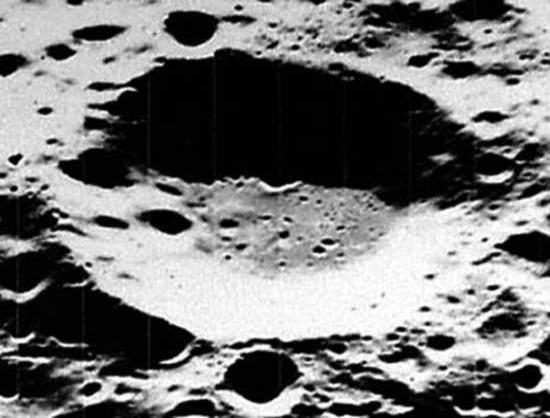 „Proći će mnoge generacije dok naša tehnologija ne bude pogonjena energijom koja će biti dostupna u svakoj točci univerzuma, jer je cijeli svemir pun energije.” – Nikola Tesla 1892. godine.
Neki od Teslinih izuma:
Izmjenični električni 
    generator
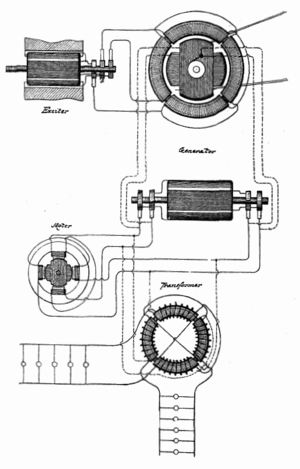 Okretno magnetno polje
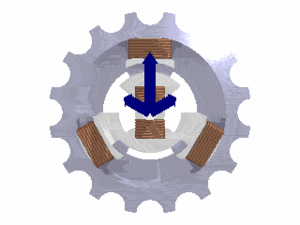 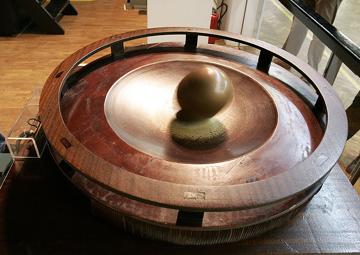 Elektromotor                     Plazma kugla
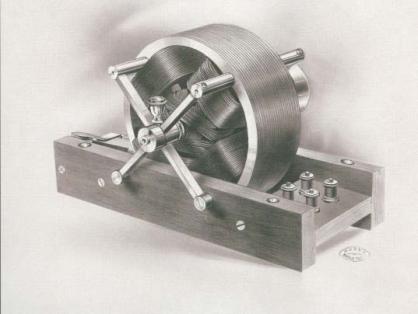 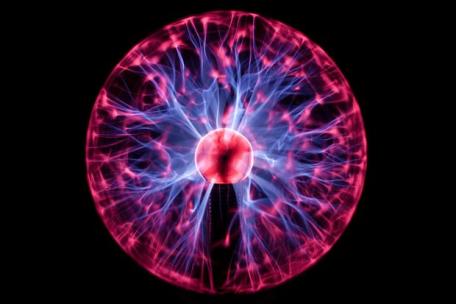 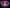 Konstrukcija Tesline turbine bez lopatica
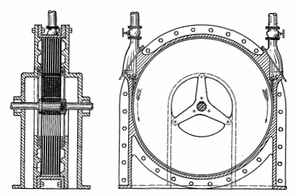 U Zagrebu je Tehnički muzej inspiriran Teslinim izumima.
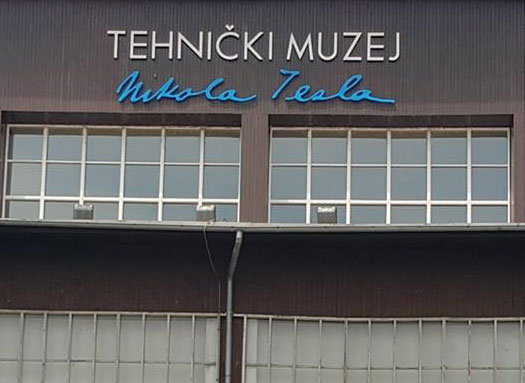 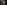 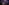 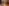 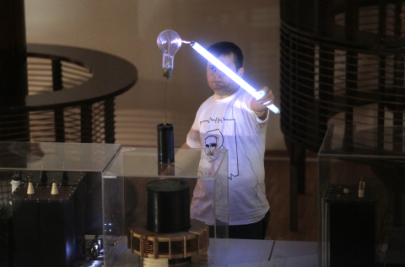 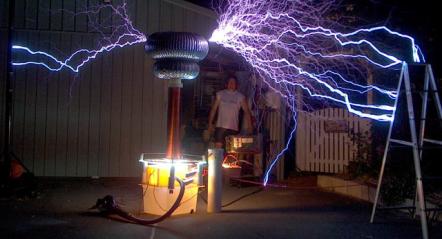 Umro je 7. siječnja 1943. godine u New Yorku.
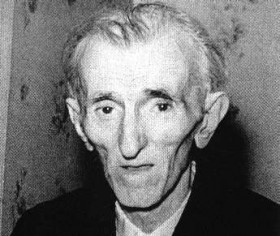 Za kraj nekoliko zanimljivosti iz Tehničkog muzeja  
Link za tehnički muzej youtube
♥ KRAJ ♥
IZRADILA: Hana De Lai. 6.r.

Hvala na pažnji♥
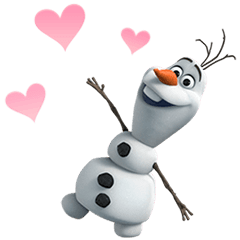